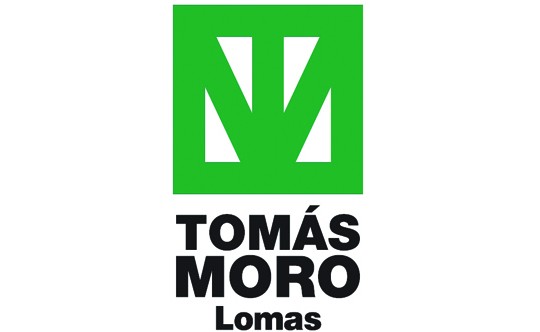 Equipo número 1 
Proyecto conexiones 5to CCH
Clave del Colegio:  2384CENTRO EDUCATIVO TOMÁS MORO LOMAS
Integrantes del equipo
Ciclo escolar 
2019-2020
Agosto –Septiembre
  2019
Pregunta Problematizadora


¿De qué manera se vincula el desarrollo científico de Mesoamérica con las disciplinas actuales en México?
Nombre del Proyecto.
Mesoamérica
 Ciencia y cultura.
Índice
Producto 1. C.A.I.A.C. Conclusiones Generales.

Producto 3. Fotografías de la sesión tomadas por los propios grupos y la persona asignada para tal fin.

Producto 2. Organizador gráfico que muestre los contenidos y conceptos de todas las asignaturas involucradas  en el proyecto y su interrelación. 

Introducción o justificación  del Proyecto
 
Objetivo general  del Proyecto

Objetivos a alcanzar  de cada asignatura 

 Producto 4 .  Preguntas generadoras 

Temas y productos 

Planeación general 

Producto 5 .  Contenidos o temas propuestos (Modelos de indagación)
Producto 1: C.A.I.A.C. Conclusiones Generales.
Producto 1: C.A.I.A.C. Conclusiones Generales.
Producto 1: C.A.I.A.C. Conclusiones Generales.
Producto 1: C.A.I.A.C. Conclusiones Generales.
Producto 3: Fotografías de la sesión 1
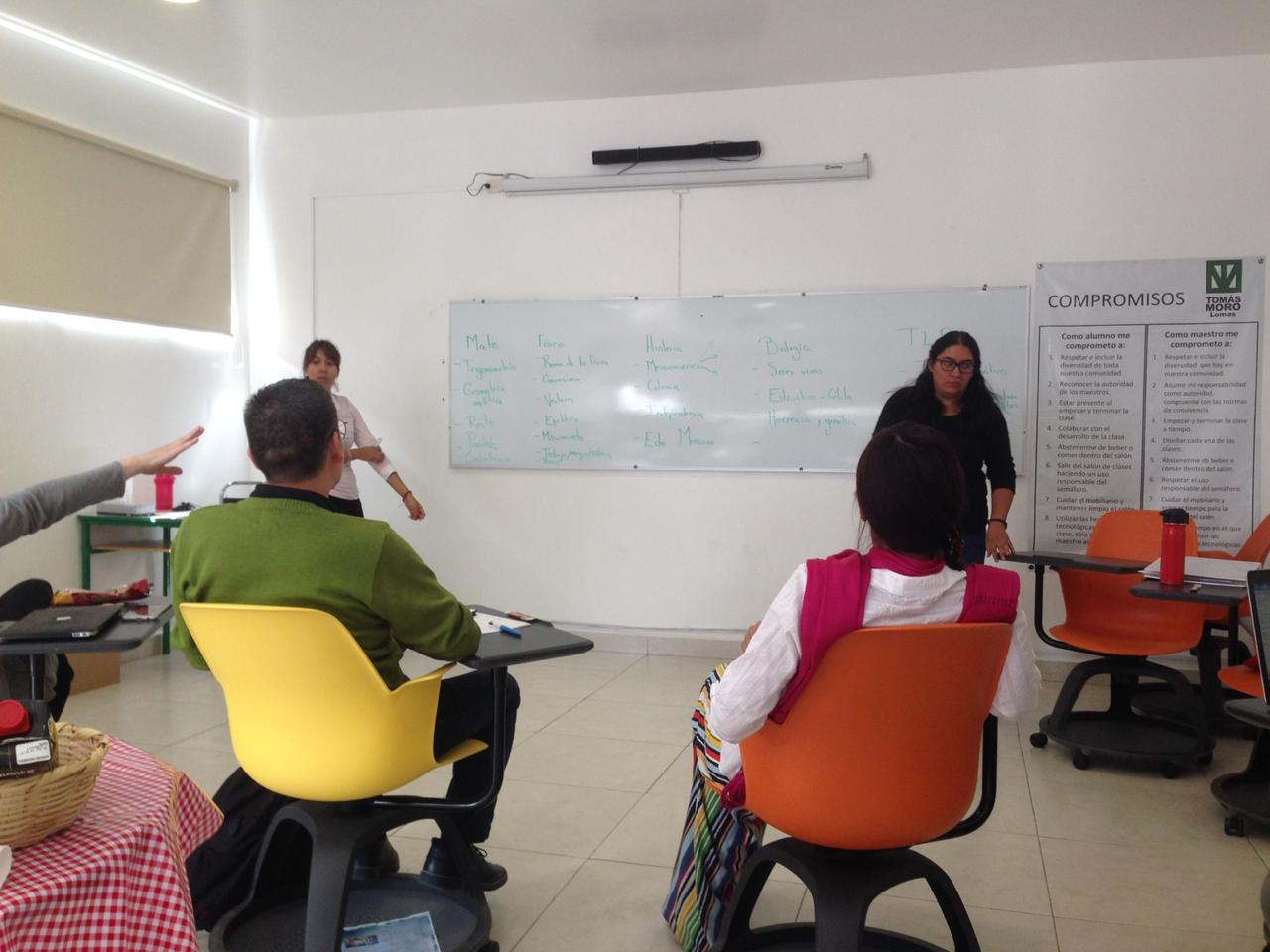 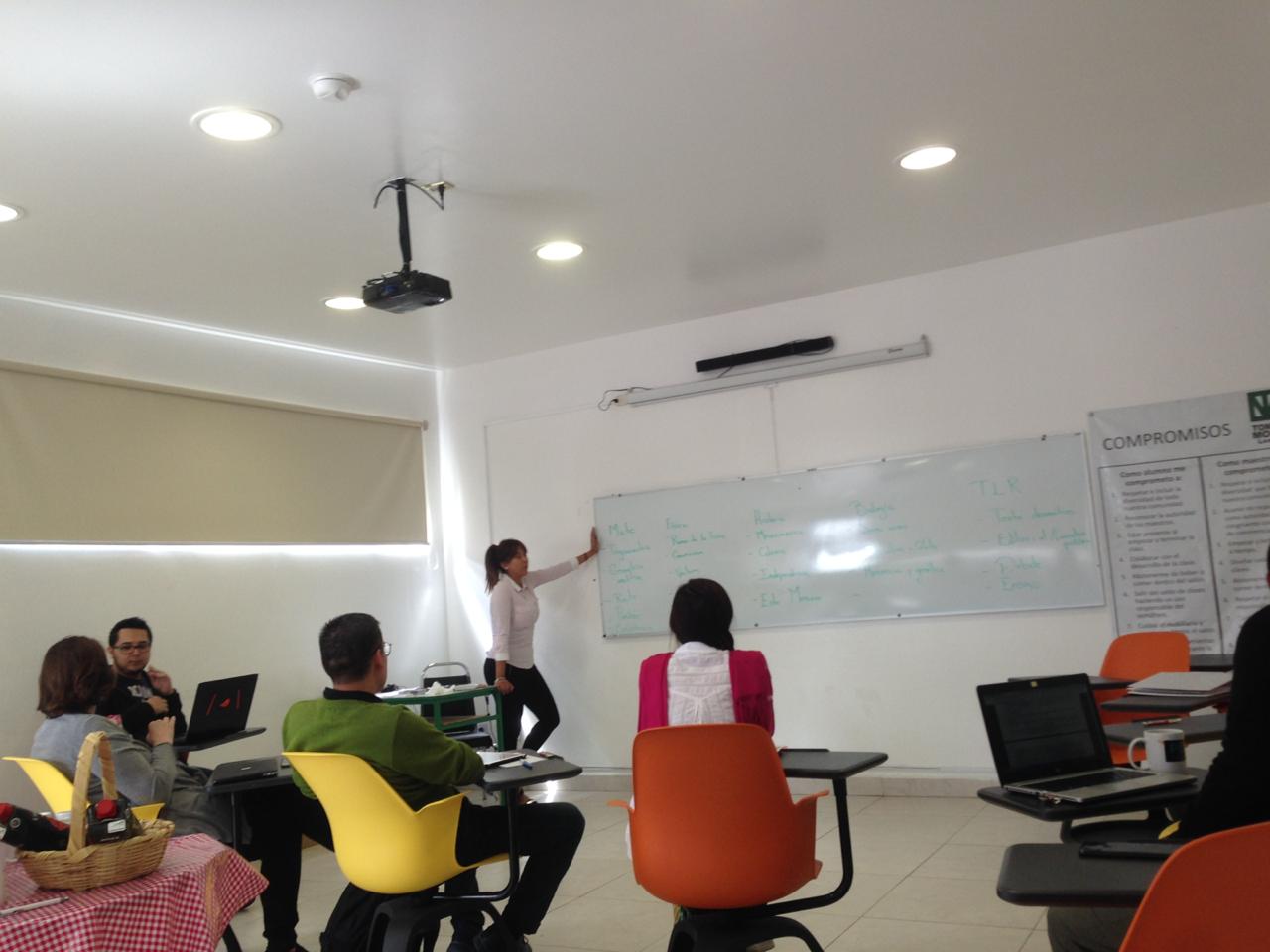 Producto 2: Organizador gráfico que muestre los contenidos y conceptos
			   de todas las asignaturas involucradas en el proyecto y 
			   su interrelación.
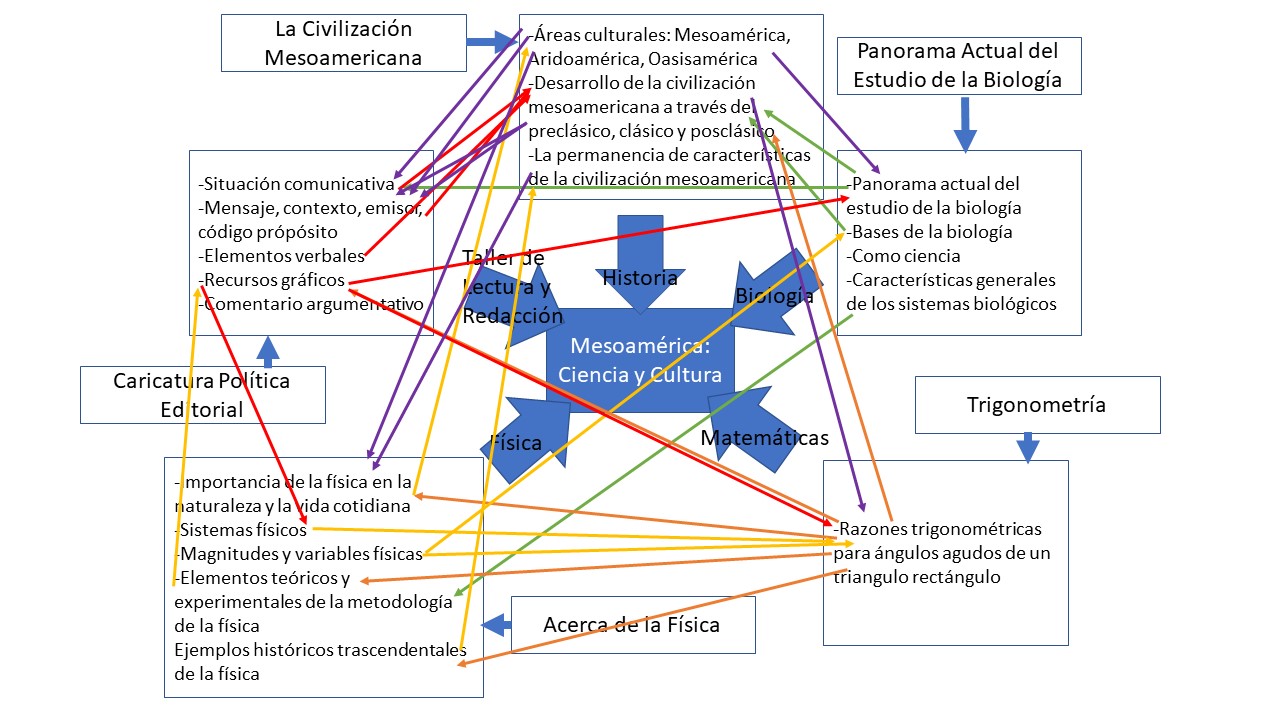 Introducción o justificación del Proyecto
-Es común establecer una división entre las distintas disciplinas científicas, aun cuando todas se comprometen a dar una explicación de la realidad.
Nuestra propuesta es que mediante este proyecto los alumnos reconozcan los vínculos existentes entre las siguientes áreas de conocimiento: Matemáticas, Biología, Física, Historia y Taller de Lectura y Redacción.

El proyecto consiste en realizar investigaciones desde cada una de las asignaturas, obteniendo como producto final  una serie de comentarios analíticos desde diferentes disciplinas que se compilarán en una revista de divulgación.
Objetivo general del Proyecto
Reconocer el vínculo existente entre las distintas disciplinas del conocimiento, para comprender el carácter interdisciplinario de las diferentes asignaturas a través de investigaciones sobre las culturas de mesoamérica con la finalidad de producir una revista de divulgación.
Objetivo a alcanzar de cada asignatura
Historia: Acercar al alumno al conocimiento de las culturas mesoamericanas desde diferentes áreas de la ciencia utilizando la investigación documental.
Matemáticas III:  Realizar un análisis trigonométrico de algunas construcciones mesoamericanas. 
Física: Investigar acerca del sistema de medición de las culturas y compararlo con el sistema decimal, establecer factores de conversión entre los distintos sistemas de medición. 
Analizar la presencia de la física en las culturas de Mesoamérica.
Biología: Identificar los conocimientos relacionados con la biología existentes en los pueblos y las características de las especies endémicas de mesoamérica.
TLRIID: Redactar un comentario analítico sobre un tema polémico de la aplicación de la ciencia en las culturas mesoaméricanas y elaborar una caricatura política para desarrollar su capacidad reflexiva y crítica.
Producto 4: Preguntas esenciales
ORDENADOR GRÁFICO:
EL ARTE DE FORMULAR PREGUNTAS ESENCIALES
Preguntas generadoras
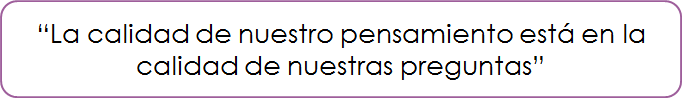 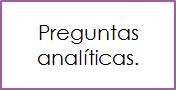 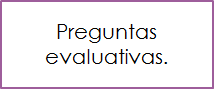 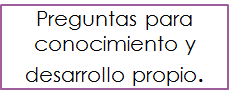 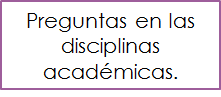 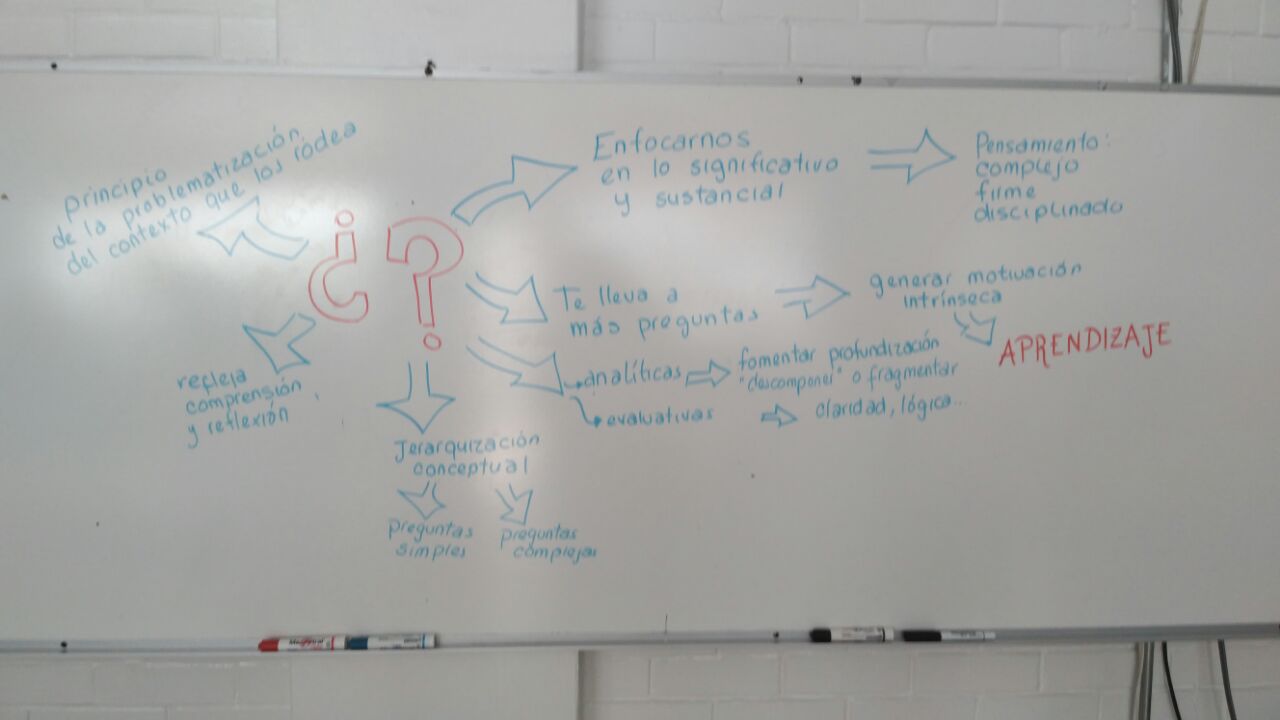 ¿Las formas de ciencia que conocemos hoy son superiores o inferiores a las formas de ciencia en el pasado prehispánico?
¿La biología, la física o las matemáticas son ciencias que auxilian al conocimiento histórico?
Historia
¿Qué conocimientos científicos de Mesoamérica seguimos utilizando en la actualidad?
Las culturas mesoamericanas, ¿Poseían conocimientos relacionados con la biología?
¿De qué
manera se vincula
el desarrollo científico
de Mesoamérica con
Las disciplinas
actuales
en México?
TLRIID
Biología
¿Cuál es la importancia de una editorial en una revista y periódico?
¿Cuáles son las características que presentan las especies endémicas de Mesoamérica?
Por qué la figura predominante en las construcciones es el triángulo?
¿Cómo era el  sistema de medición en las distintas culturas de Mesoamérica?
Matemáticas
Física
¿De qué forma las culturas mesoamericanas lograron hacer el análisis de triángulos rectángulos para realizar sus construcciones?
¿Es posible elaborar factores de conversión entre los sistemas de medición con el sistema decimal?
¿Cómo estaba presente la física en las culturas?
Temas y productos propuestos
III. Objetivo general del proyecto. 

Reconocer el vínculo existente entre las distintas disciplinas del conocimiento, para comprender el carácter interdisciplinario de las diferentes asignaturas a través de investigaciones sobre las culturas de mesoamérica con la finalidad de producir una revista de divulgación.
IV. Disciplinas involucradas en el  trabajo interdisciplinario.
VII. Presentación del proyecto (producto).
Planeación general
VI. Tiempos que se dedicarán al proyecto cada semana.
Planeación día a día- Historia
Planeación día a día-Matemáticas III
Planeación día a día- Física
Planeación día a día- TLRIID
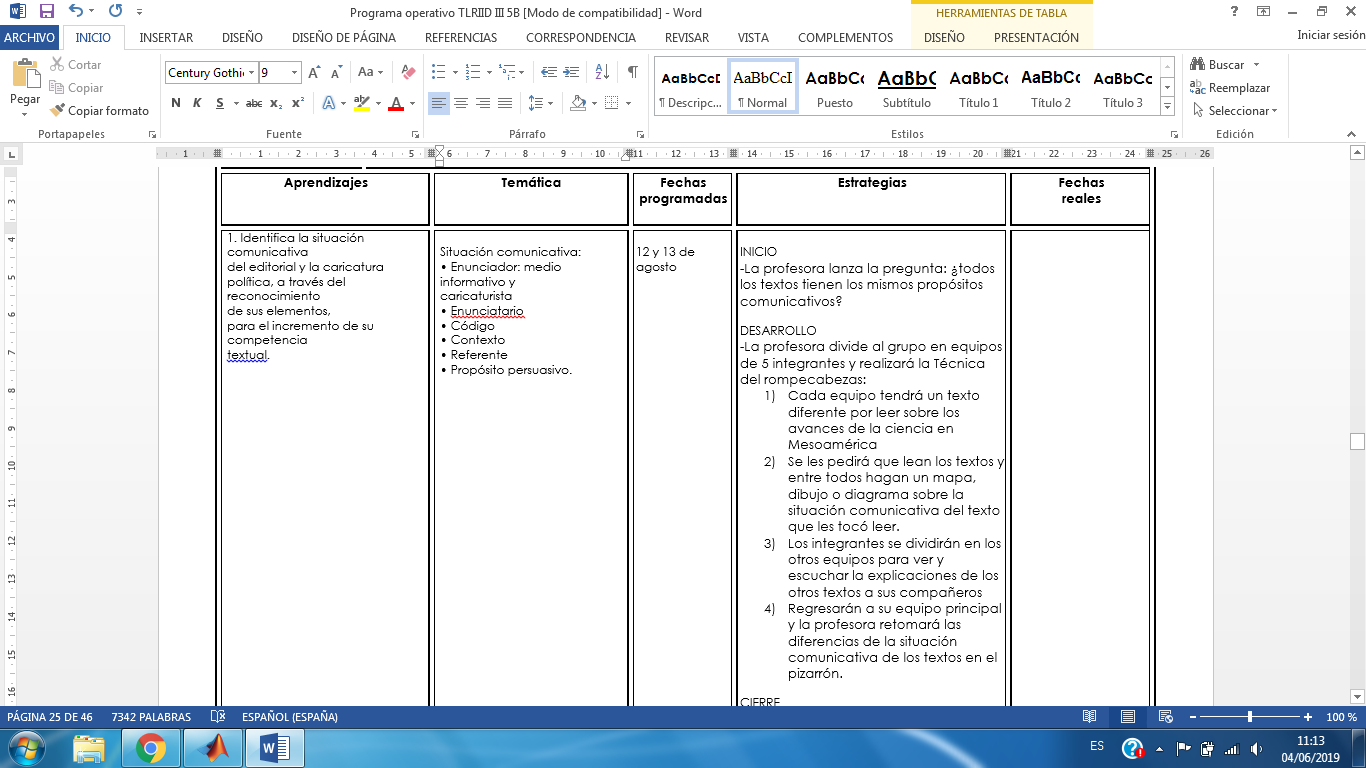 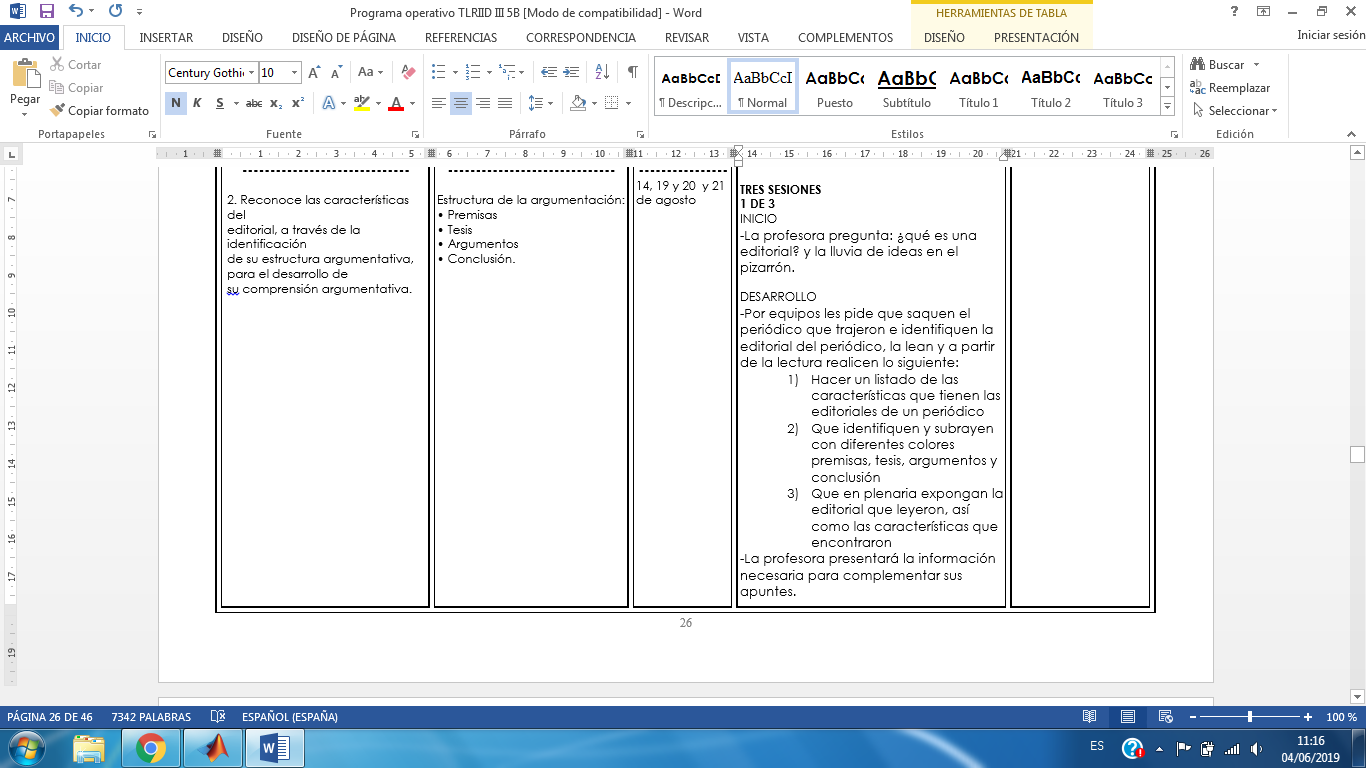 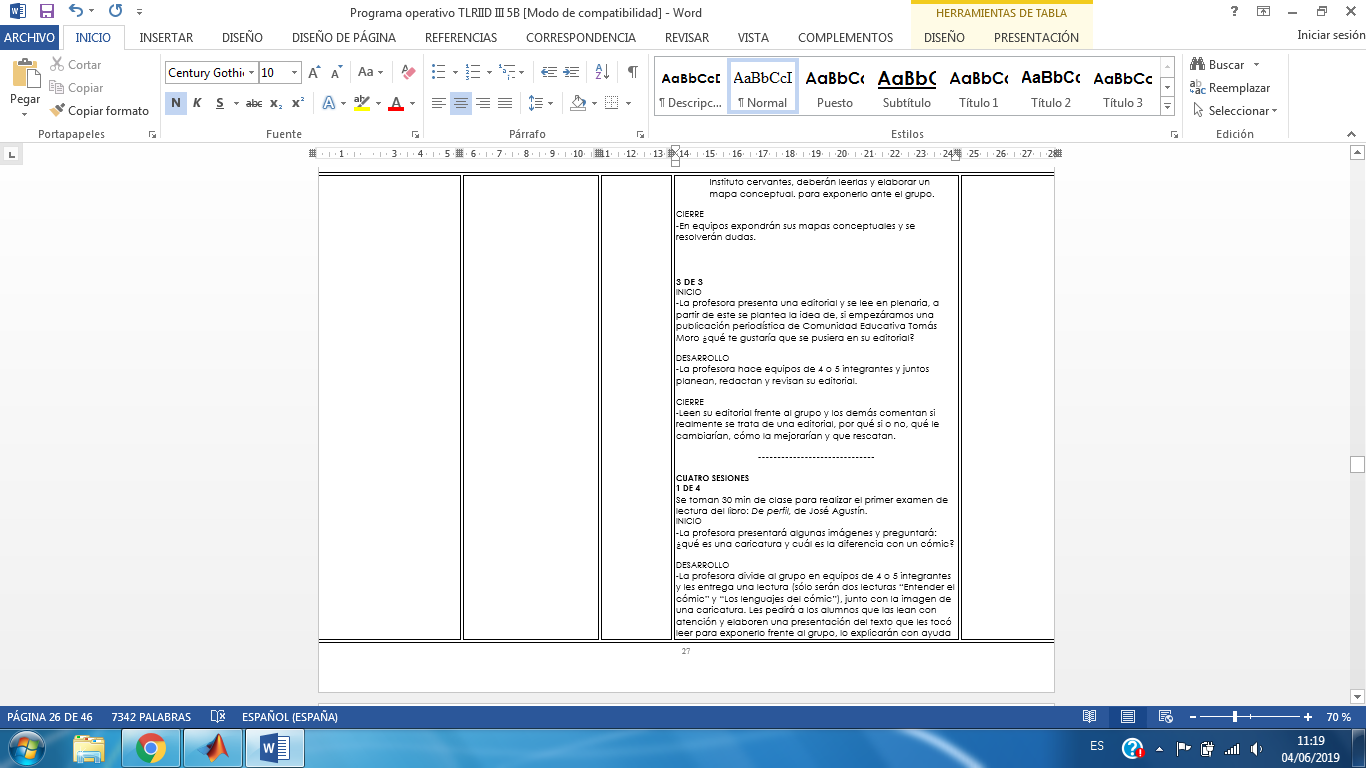 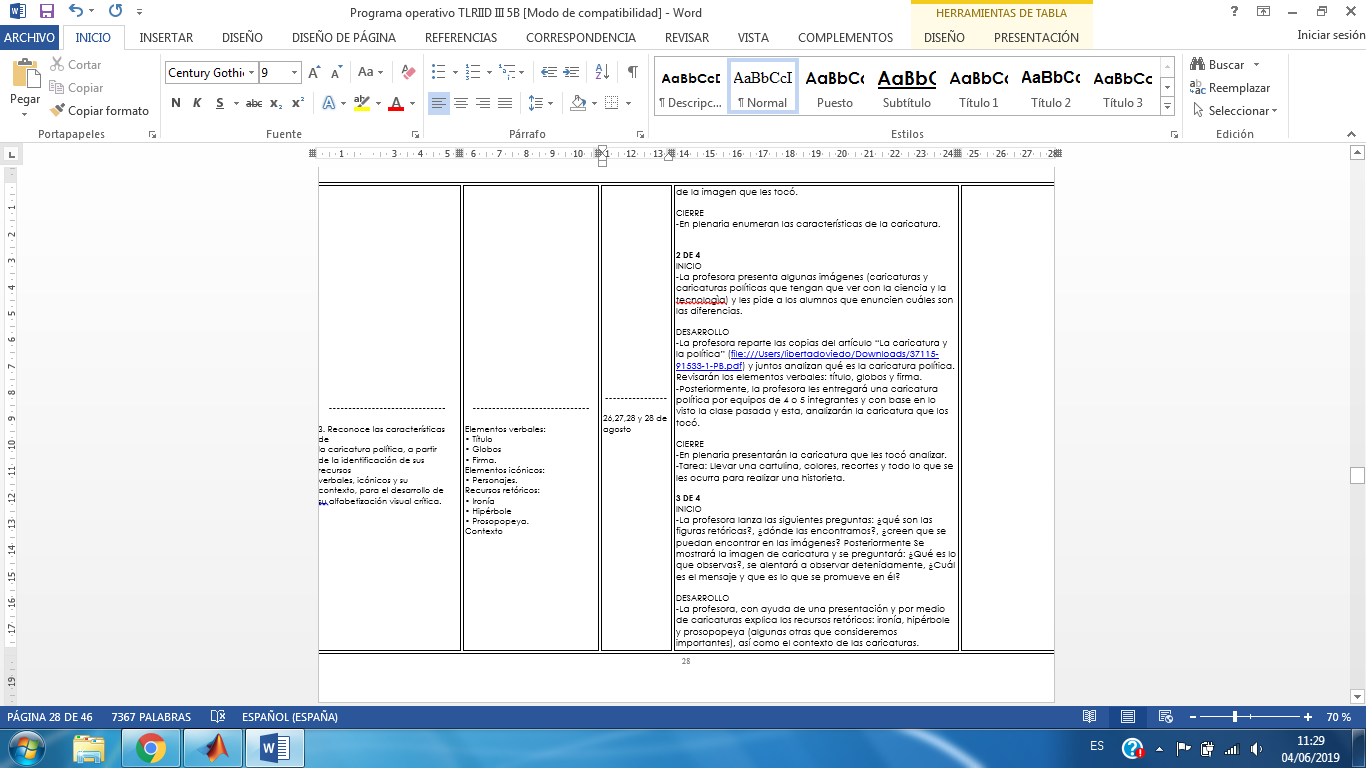 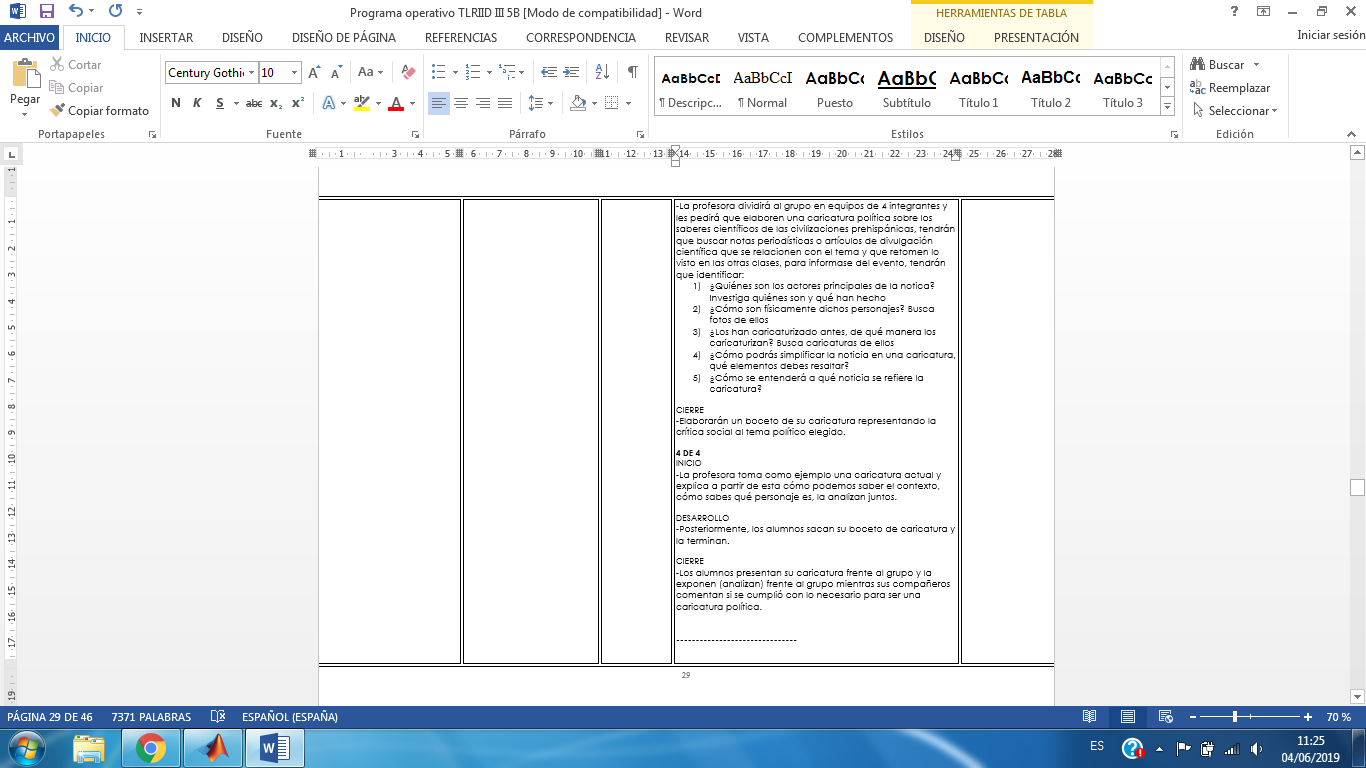 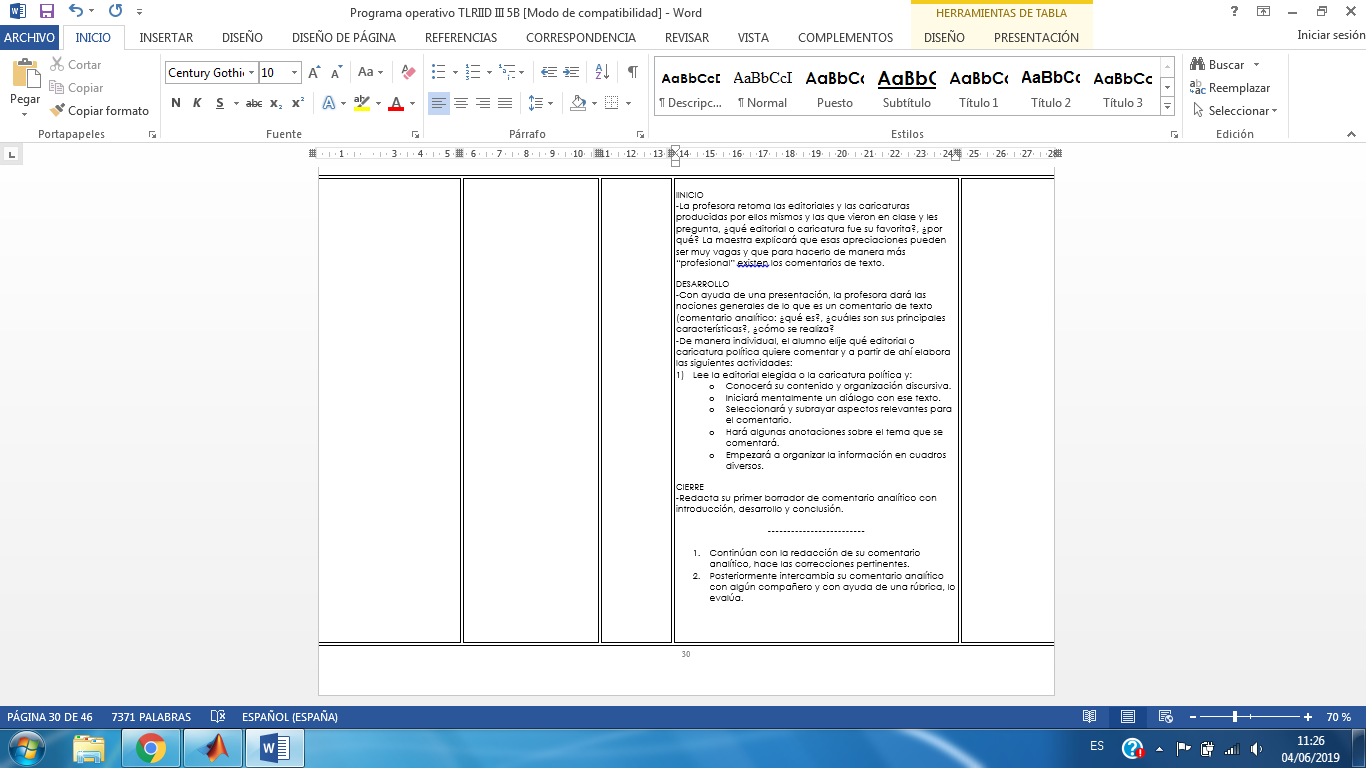 Planeación día a día- Biología
Planeación día a día- Biología
Planeación día a día- Biología
Cronograma planeación general (seguimiento)
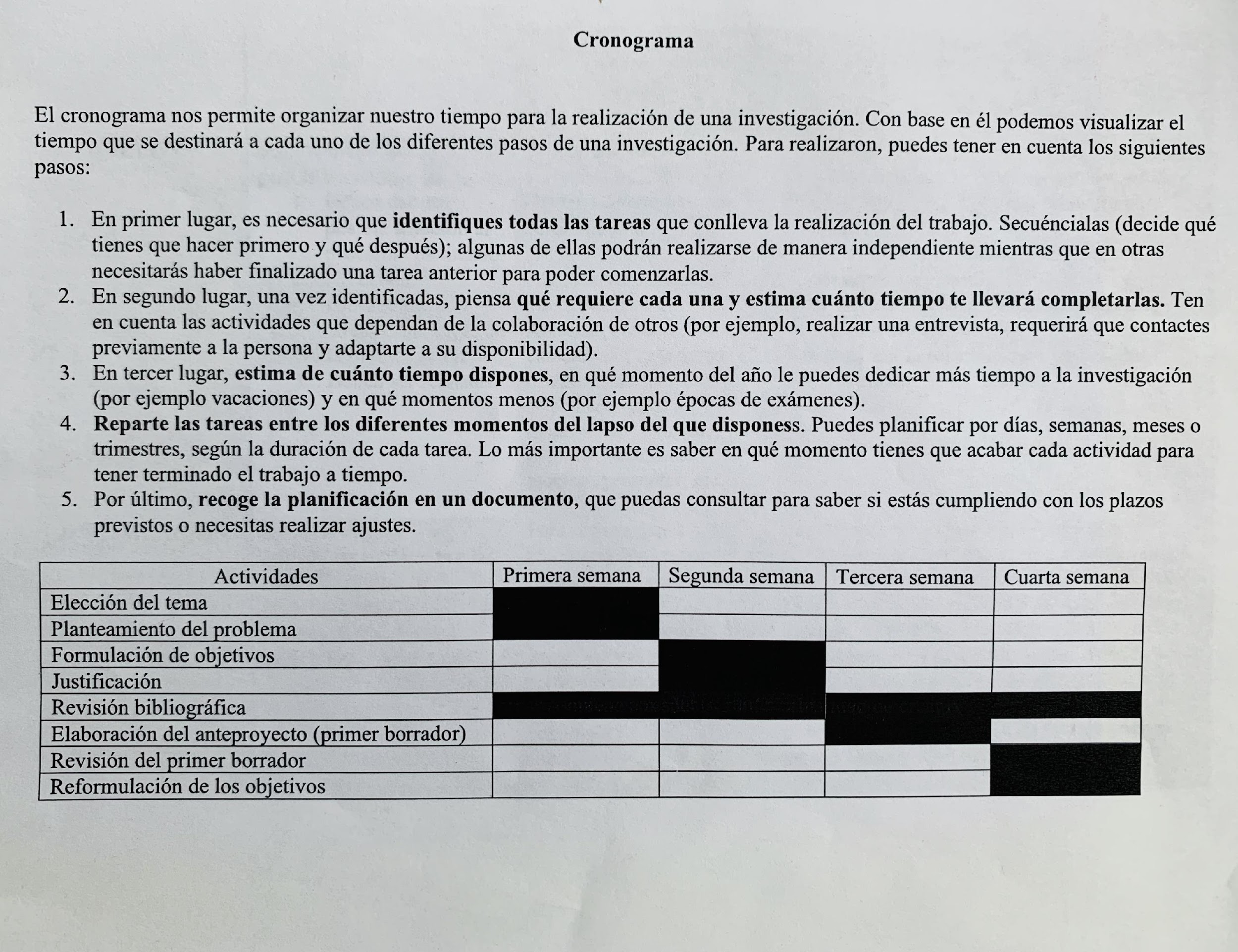 Reflexión. Grupo interdisciplinario.
Trabajo cooperativo de los profesores.
Necesitamos juntas en horarios accesibles a los profesores para que podamos ir evaluando en proyecto   donde la mayoría de los profesores
Proceso de planeación.
Flexibilidad en el equipo de trabajo  para lograr escuchar las ideas, así como conocer los Programas Operativos. 
Puntos a tomarse en cuenta para la implementación.
La revisión y redacción de formatos agota y desmotiva , ya que son repetitivos (la misma información se pide una y otra vez) se vuelven confusos, proponemos entregar dos rúbricas de Etapa I con lo necesario y Etapa II sin repetir la información.
Producto 5: Organizador gráfico. Proceso de indagación
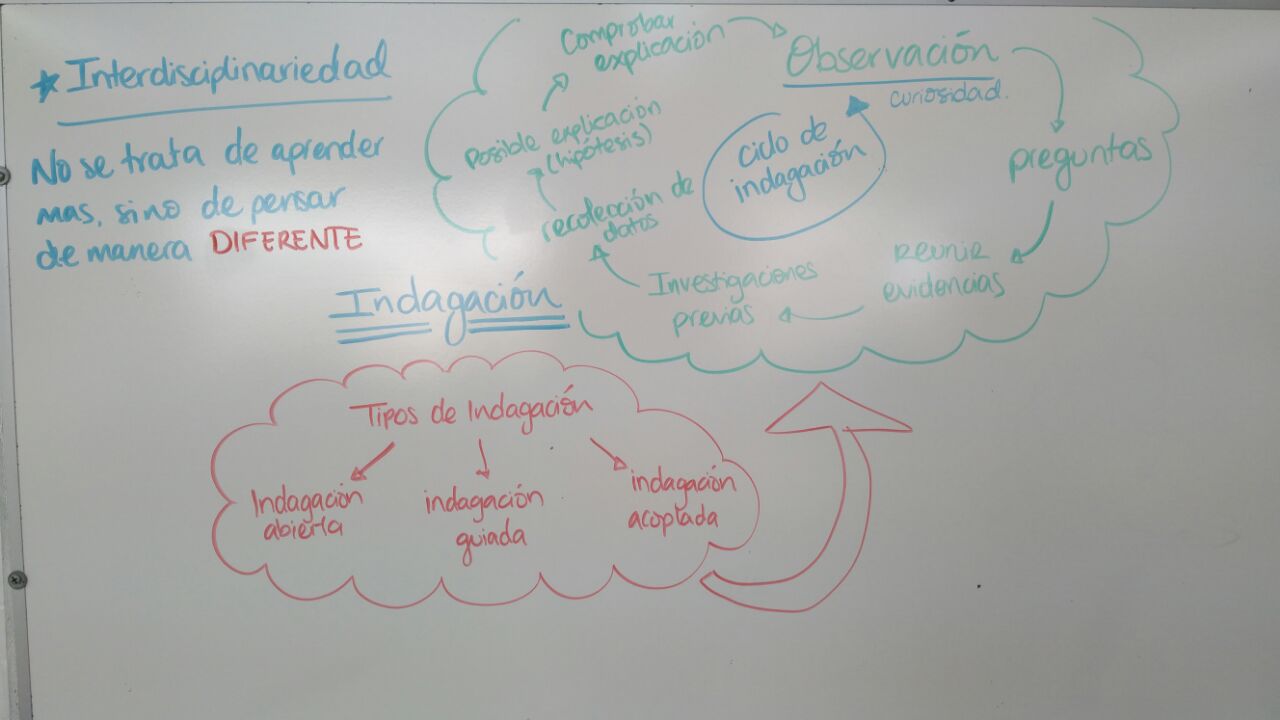 Producto 6: A.M.E.
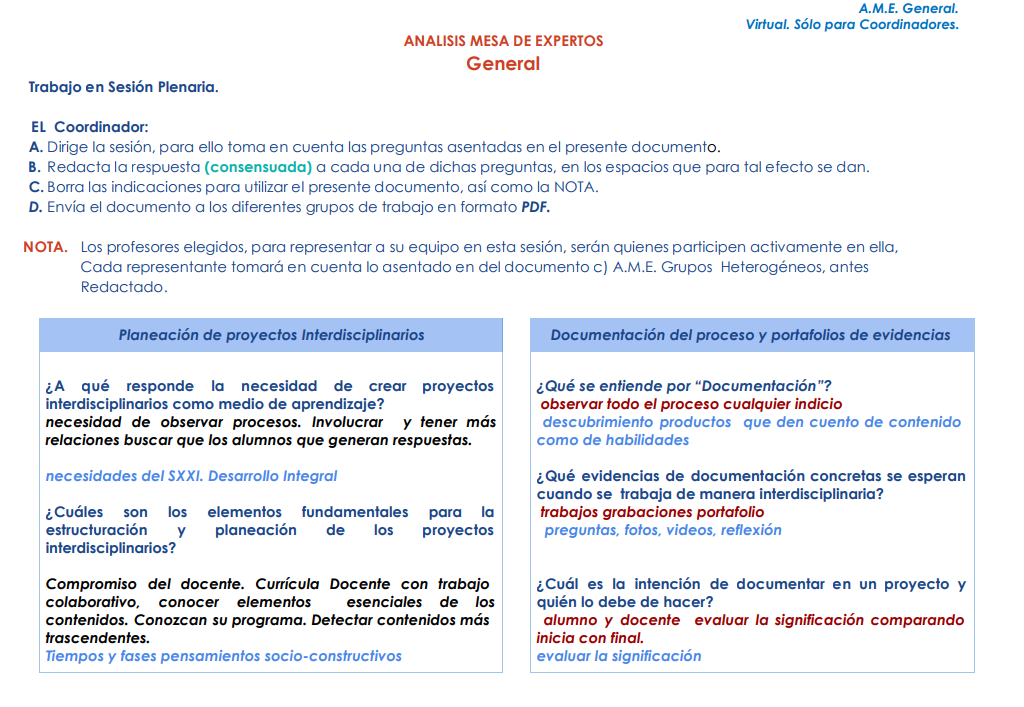 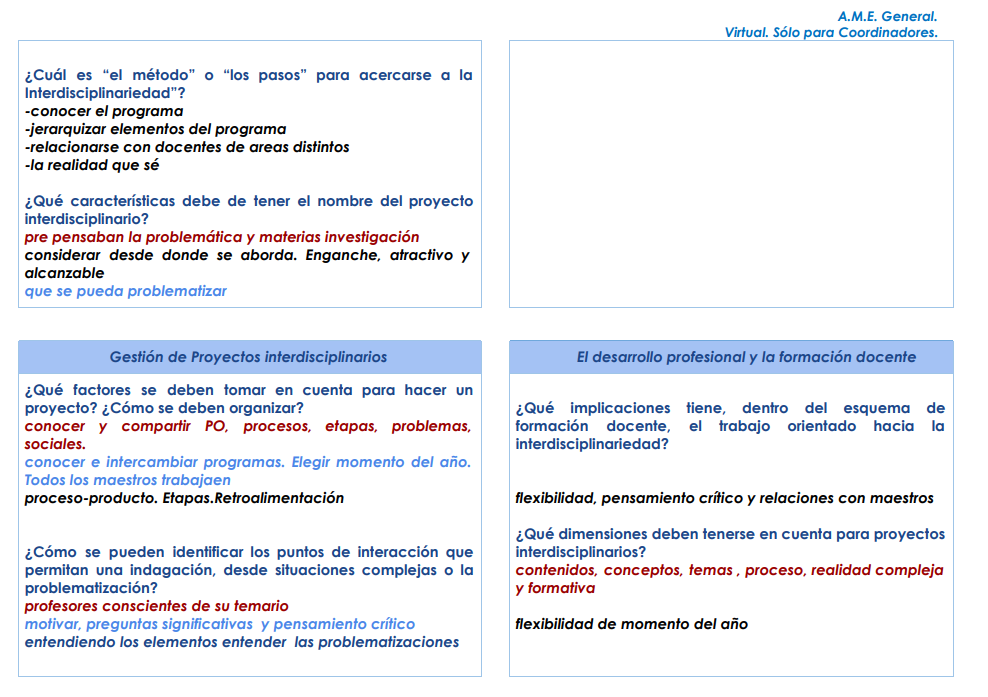 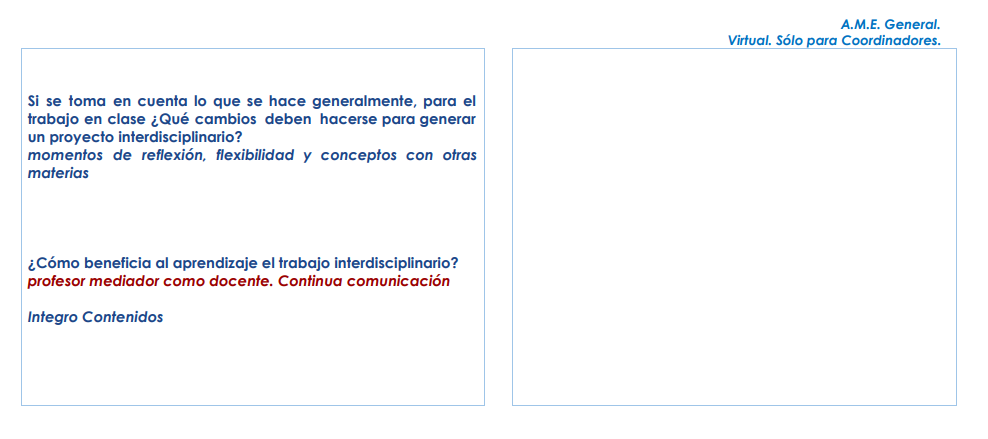 Producto 7: E.I.P. Resumen
El equipo heterogéneo:

Revisa  el análisis de cada Experiencia Exitosa elegida. 
Reflexiona, acuerda y lleva a cabo, a manera de resumen, el registro de los puntos de todas las Experiencias Exitosas analizadas, que se podrían tomar en cuenta para el propio proyecto.
Al terminar el Resumen, revisa y reflexiona sobre lo anotado,  acuerda aquello que será tomado en cuenta  en la construcción del propio proyecto y  lo señala de alguna manera. 

4.Nombre de los  proyectos revisados:
Los diferentes ángulos de la guerra
Tacones: ¿Belleza o salud?
Combatiendo asertivamente la violencia intrafamiliar


Realizamos una puesta en común sobre estos proyectos y a partir de ahí decidimos formatos y planes de implementación del mismo.
Contexto. Justifica las circunstancias o elementos de la realidad en la que se da el problema o propuesta.
     Introducción y/o justificación del proyecto.
Producto 8: E.I.P. Elaboración del Proyecto
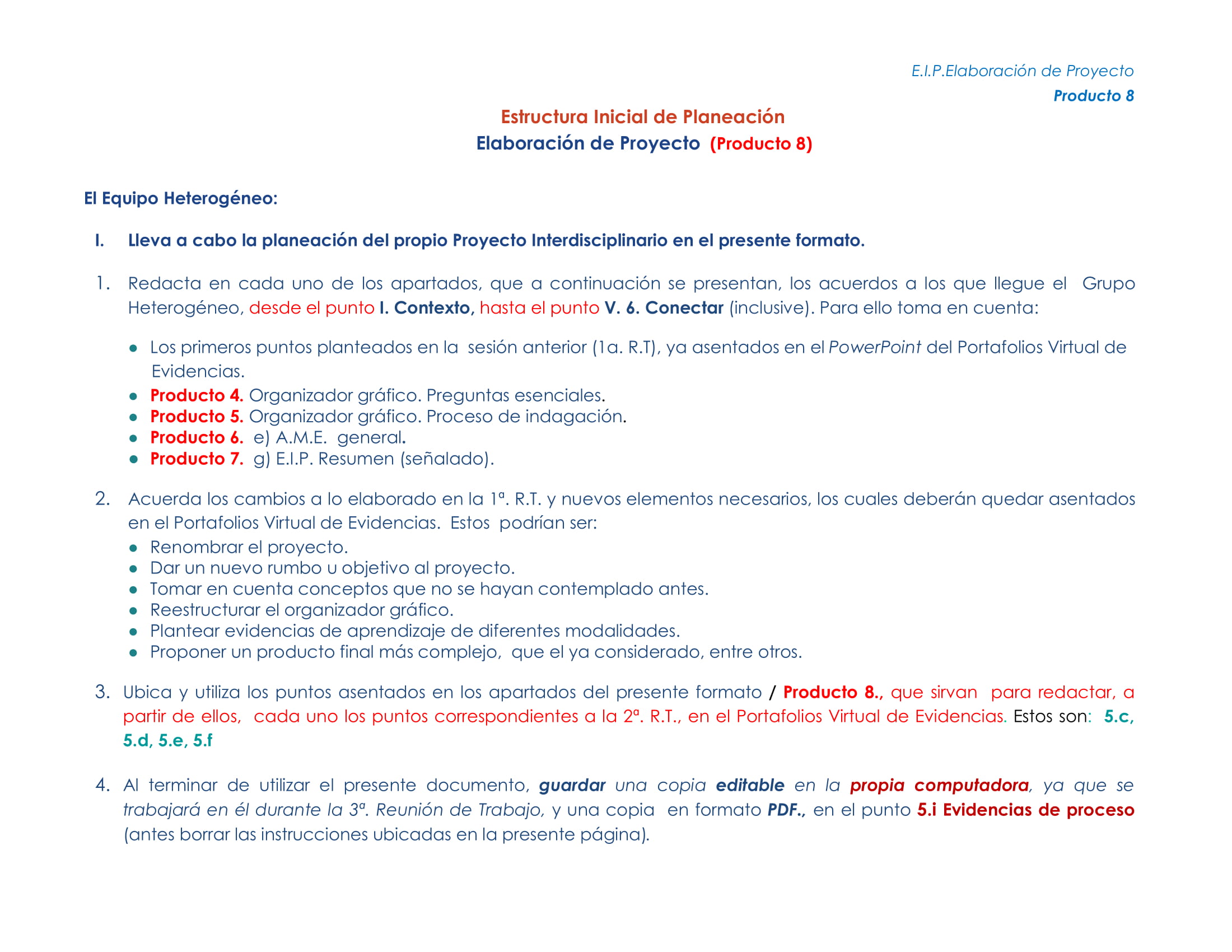 Nombre del proyecto Mesoamérica Ciencia y cultura 


Nombre de los profesores participantes y asignaturas

Alejandra Sosa – Hsitoria I
Libertad Oviedo – TLRIID III
Jorge Herrera- Matemáticas III
Oscar Romero – Biología I
Martha Zenteno- Física I


Contexto. Justifica las circunstancias o elementos de la realidad en los que se da el problema. 
      Introducción y/o justificación del proyecto.
II. Intención.  Sólo una de las propuestas da nombre al proyecto. Redactar como pregunta o premisa problematizadora.
¿De qué manera se vincula el desarrollo científico de Mesoamérica con las disciplinas actuales en México?
III. Objetivo general del proyecto. 

Reconocer el vínculo existente entre las distintas disciplinas del conocimiento, para comprender el carácter interdisciplinario de las diferentes asignaturas a través de investigaciones sobre las culturas de mesoamérica con la finalidad de producir una revista de divulgación.
IV. Disciplinas involucradas en el  trabajo interdisciplinario.
V. Esquema del proceso de construcción del proyecto por disciplinas.
VI. Tiempos que se dedicarán al proyecto cada semana.
VII. Presentación del proyecto (producto).
VIII. Evaluación del Proyecto.
Producto 9: 2a RT
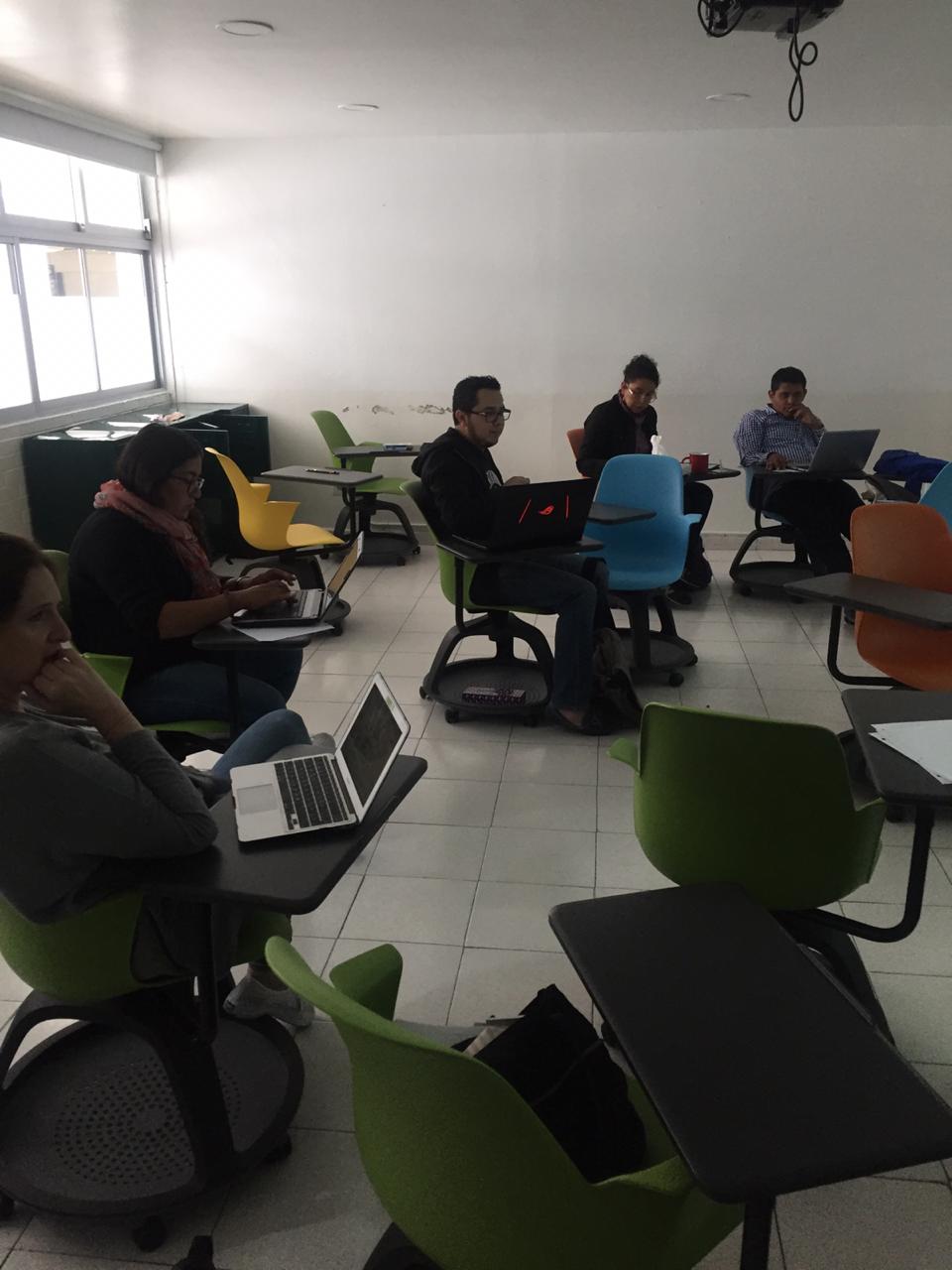 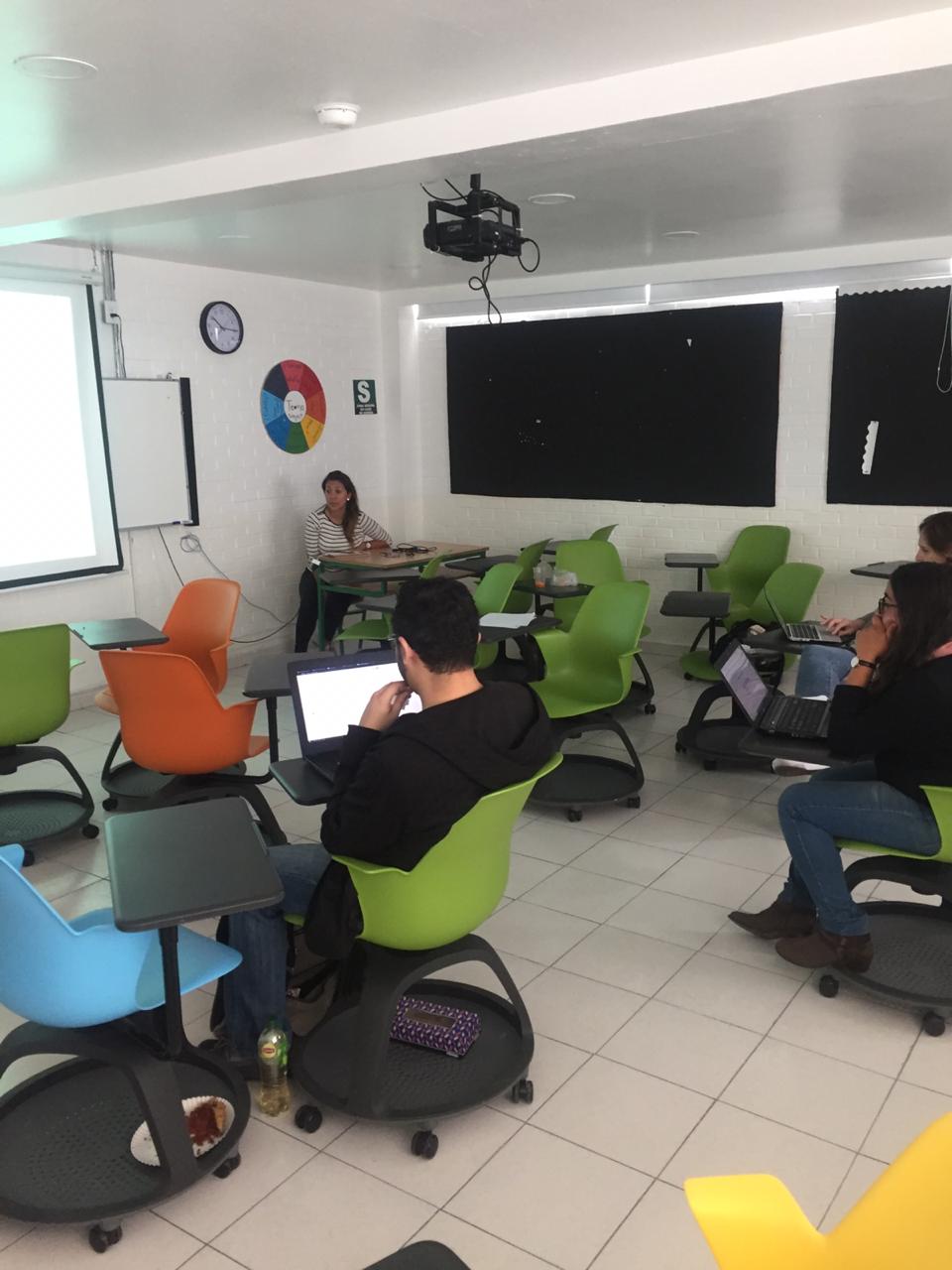 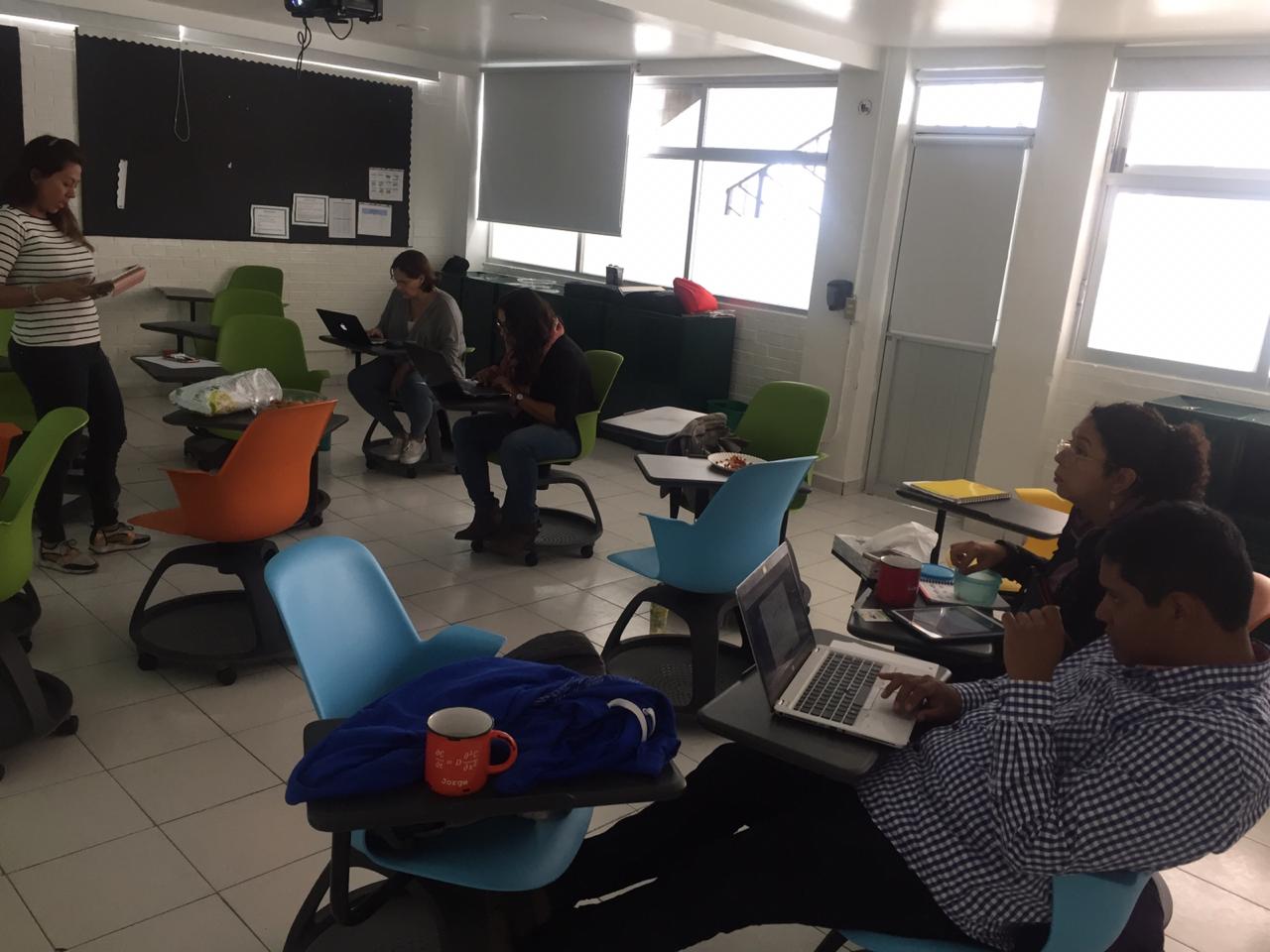 Producto10 : Tipos de herramientas y productos de aprendizaje
Previa al proceso
Educativo.
Identificar si se tienen
Los pre-requisitos:
Aptitudes, Competencia Cognitiva, etc.
Promueve la interacción entre el docente y el alumno.
Puede ser continua y no necesariamente formal.
Inicial
Evaluación
Diagnóstica
Puntual
Adapta el programa para mejor cuadrar con las capacidades de los alumnos.
Promueve la participación de los estudiantes y su influencia sobre el plan educativo.
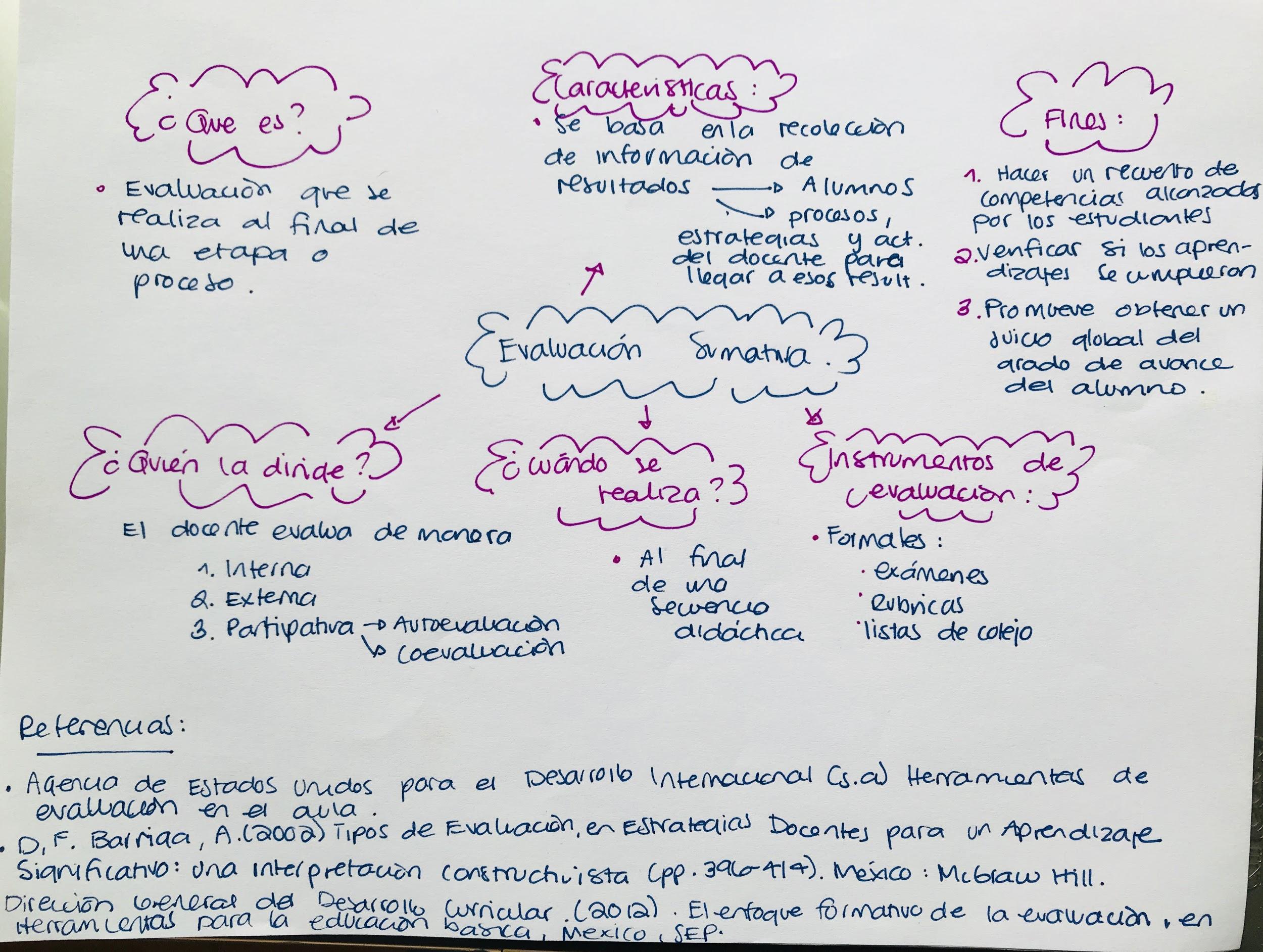 Es de carácter procesual, permite reorientar prácticas de manera permanente.
Debe ser:
.-Orientadora
.-Reguladora
.-Motivadora
Interviene en procesos de mejora.
Nunca olvida propósitos centrales del proyecto
Evaluación formativa.
Evalúa mediante la observación sistemática del proceso con instrumentos de recolección de información y análisis de resultados.
Evalúa particularmente el proceso de enseñanza-aprendizaje.
Producto 11. Evaluación. Formatos. Prerrequisitos.
Formatos (aquí necesito sus formatos de rúbricas o listas de cotejo)
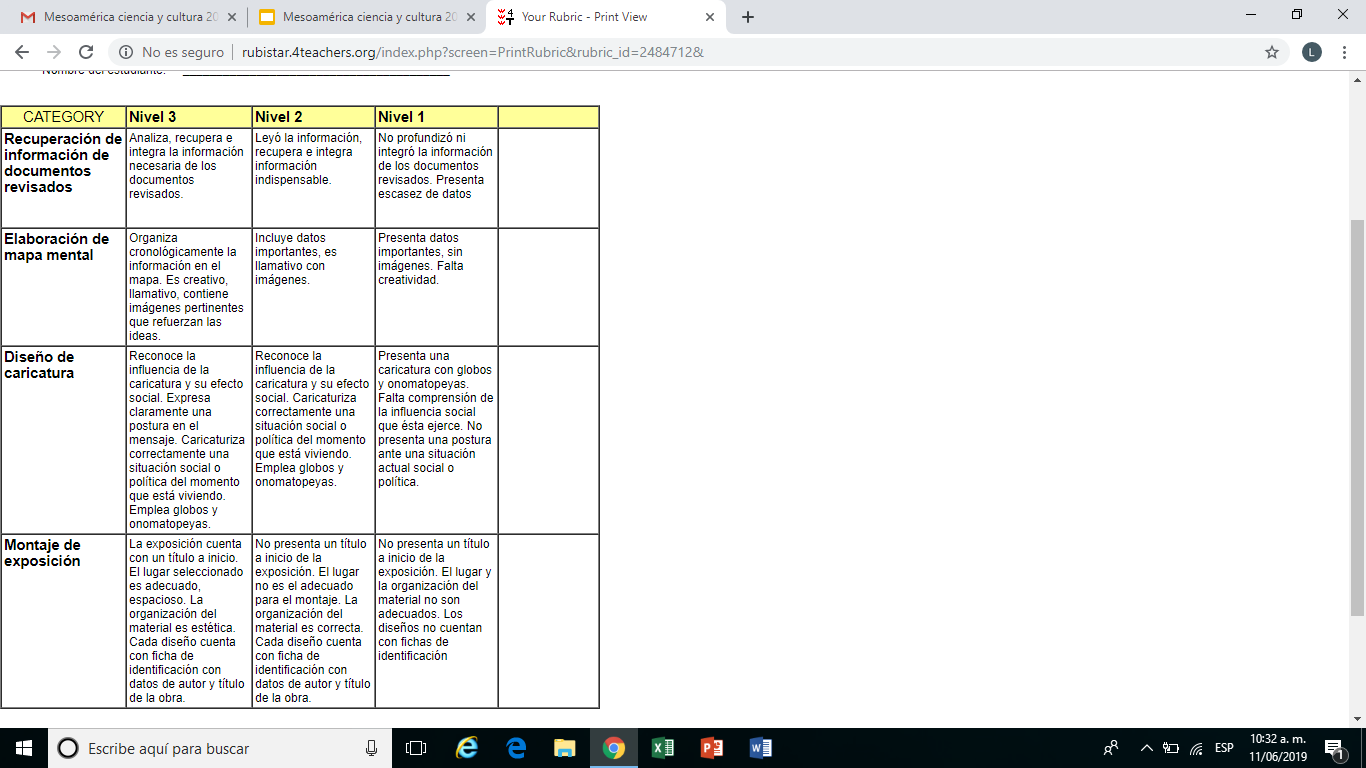 Rúbrica para caricatura política
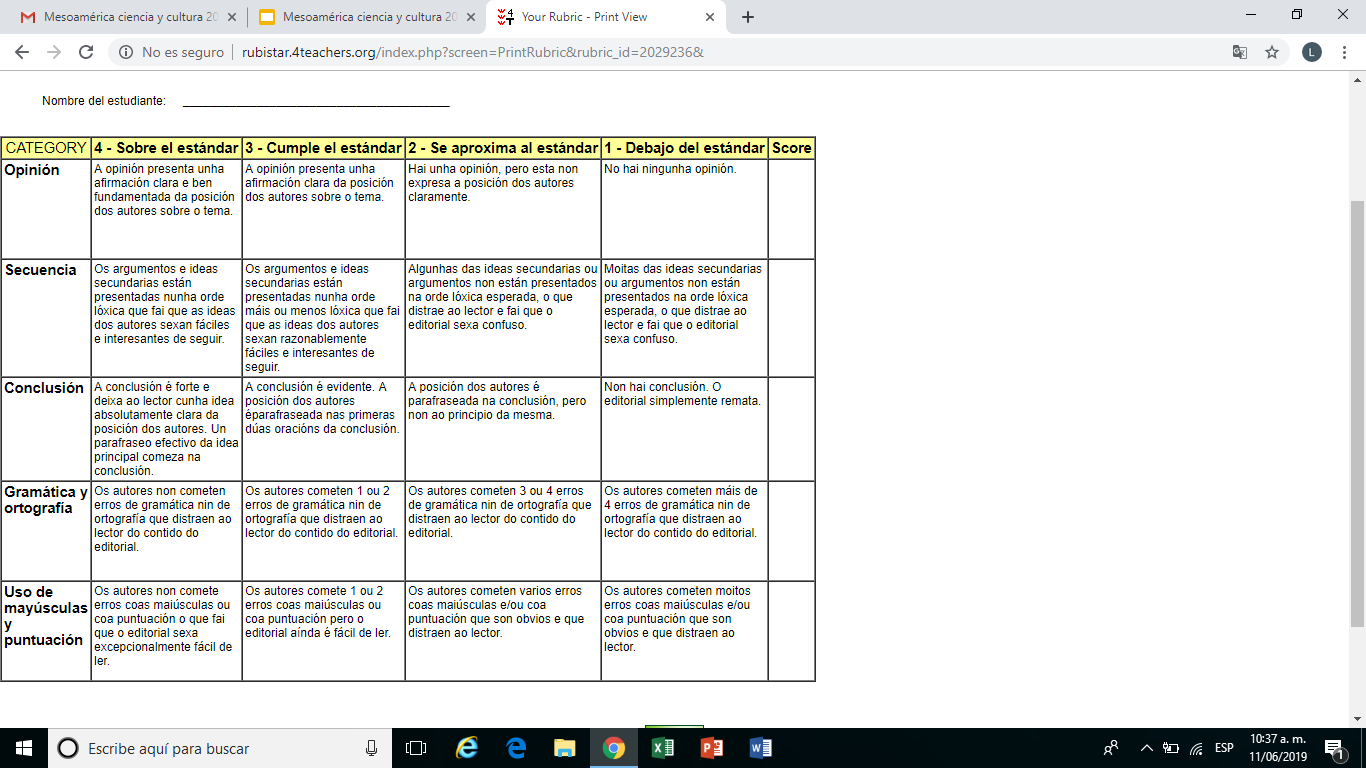 Editorial
Rúbrica cartel “Especies endémicas de Mesoamérica”
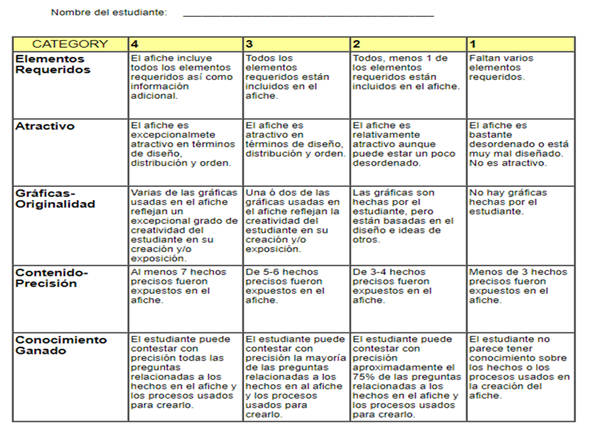 Rúbrica para la evaluación de la maqueta.
Rúbrica para la evaluación de la maqueta.
Rúbrica para evaluación de comentario analítico. Física.
Producto 12. Evaluación. Formatos. Grupo Heterogéneo.
Producto 13. Lista de pasos para realizar infografía.
Definir el objetivo 
Buscar datos y ejemplos 
Organizar las ideas 
 Bocetar (dibuja hasta 3 versiones diferentes)
Reunir  información visual y haz un moodboard
Diseñar la inforgrafía 
Utilizar una herramienta para crearla (Canva)
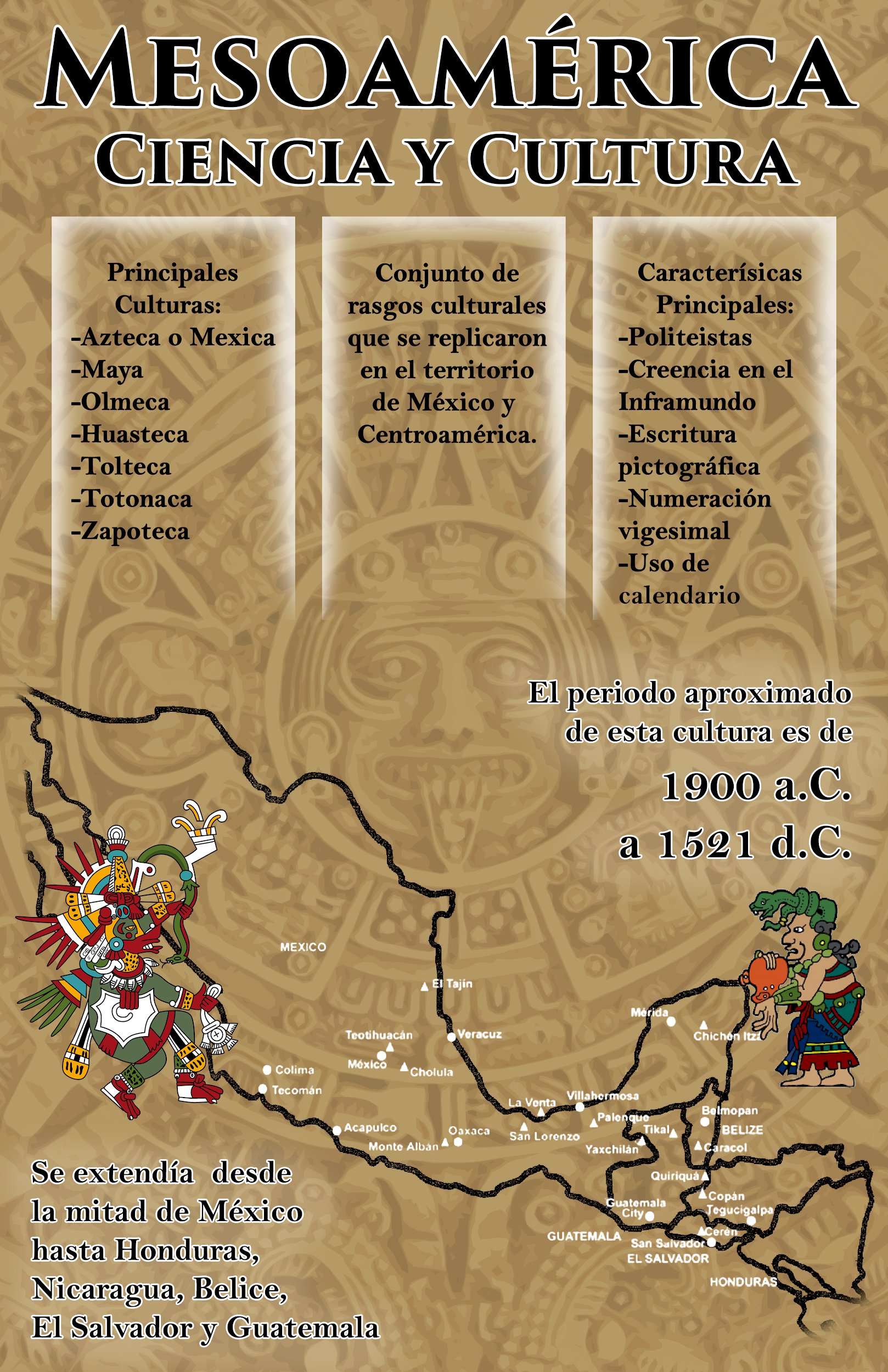 Infografía.
Producto 14. Reflexiones Personales.